CHÀO MỪNG CÁC EM ĐẾN VỚI BÀI HỌC HÔM NAY!
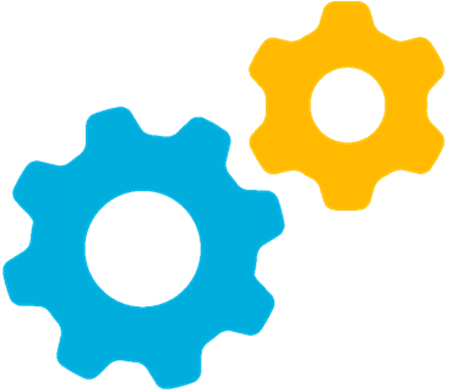 KHỞI ĐỘNG
Quan sát hình ảnh về phần mềm Geogebra
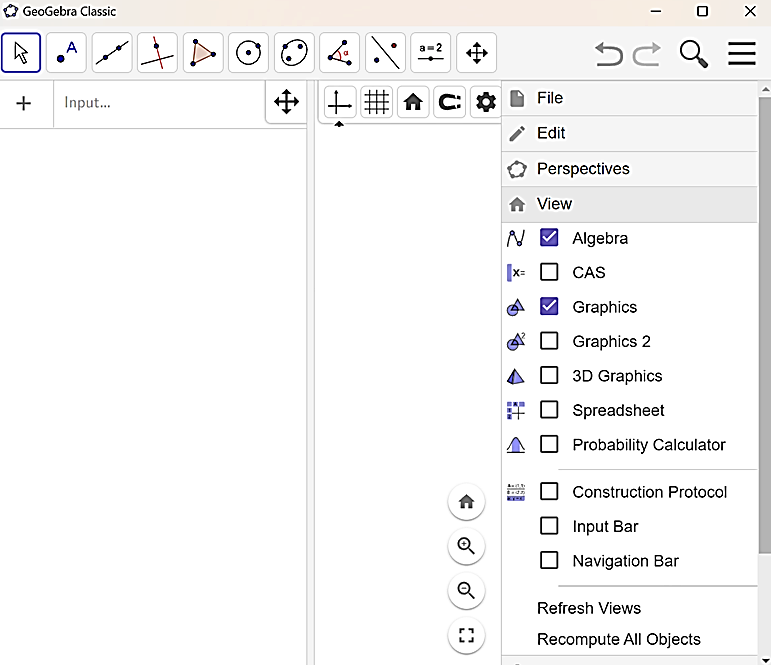 GeoGebra là một ứng dụng toán học miễn phí, được nhiều người trên thế giới sử dụng. Ứng dụng giúp người học về hình học, giải tích trở nên dễ dàng hơn. Ứng dụng cho phép bạn nhập các phương trình, toạ độ của bài toán và GeoGebra sẽ vẽ sơ đồ theo đề bài.
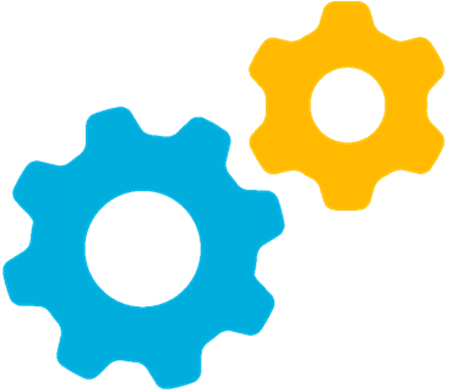 KHỞI ĐỘNG
Mở phần mêm Geogebra để thực hiện tính toán các phép tính trên đa thức.
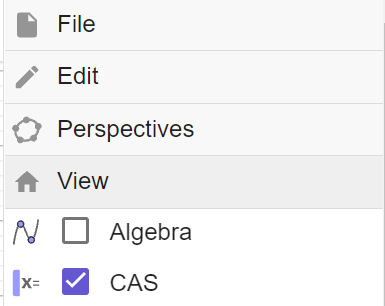 Chọn View
Khởi động phần mềm Geogrbra
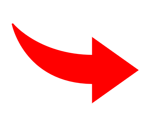 Complex Adaptive System (CAS) để thực hiện tính toán các phép tính trên đa thức.
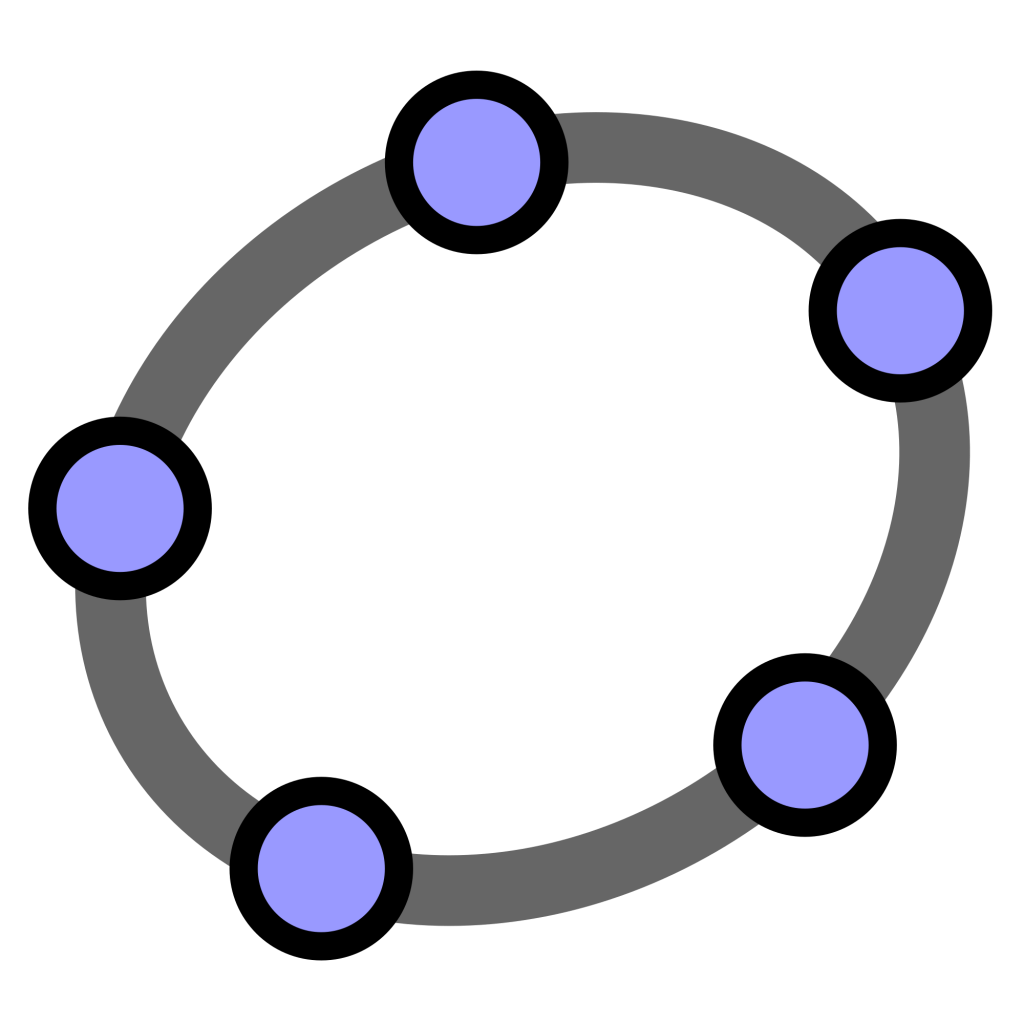 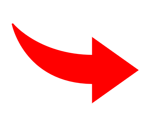 HOẠT ĐỘNG THỰC HÀNH TRẢI NGHIỆM
THỰC HIỆN TÍNH TOÁN TRÊN ĐA THỨC VỚI 
PHẦN MỀM GEOGRBRA
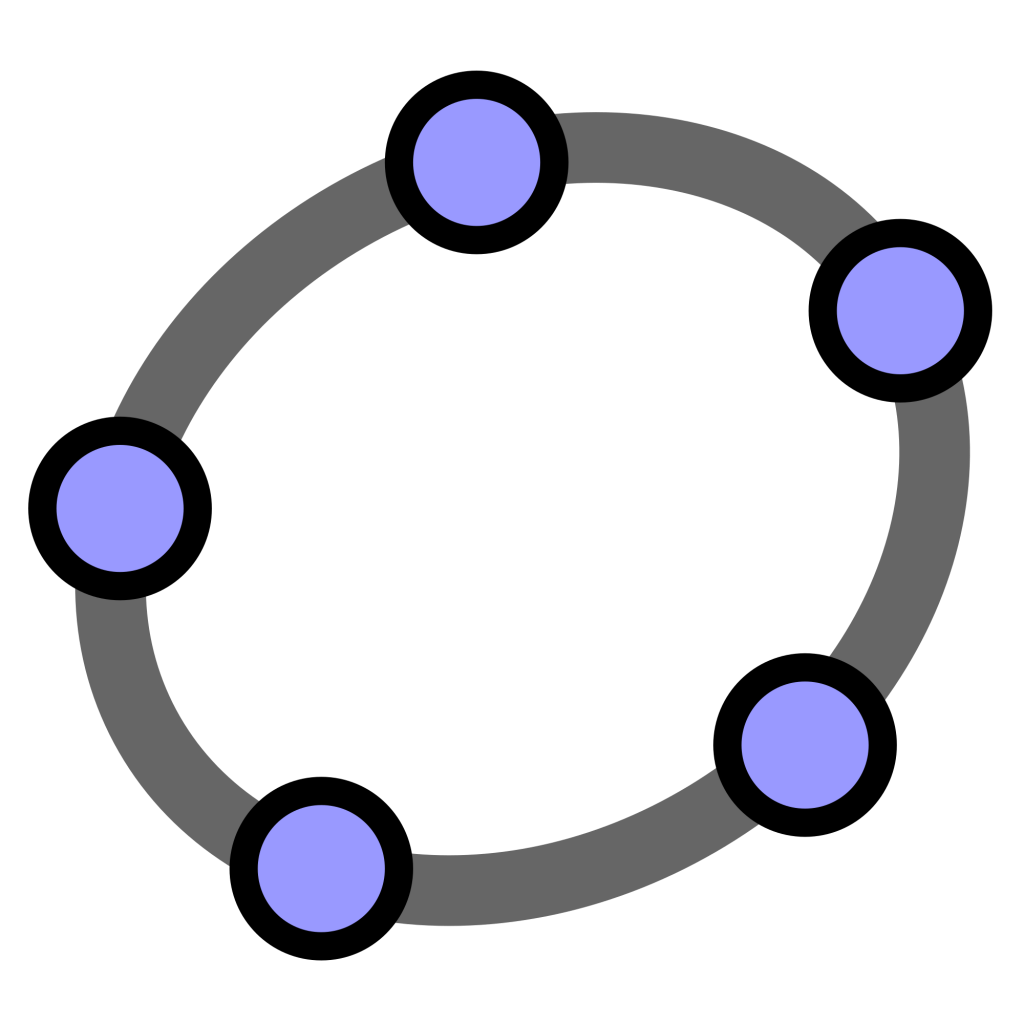 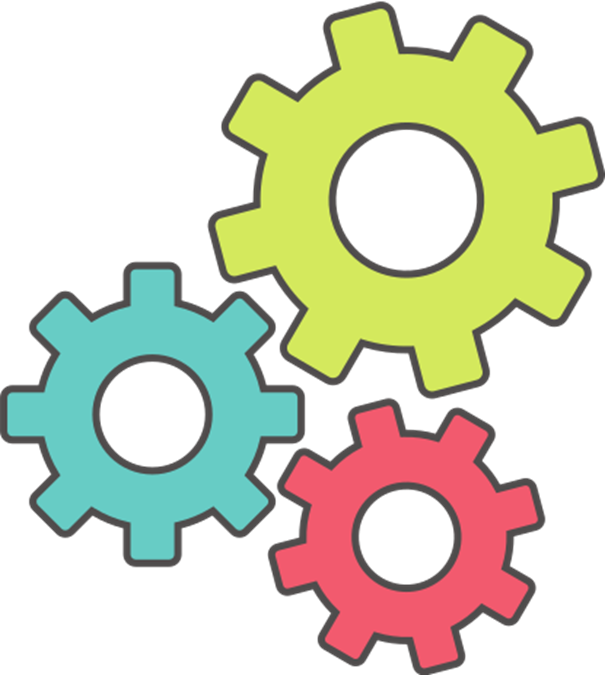 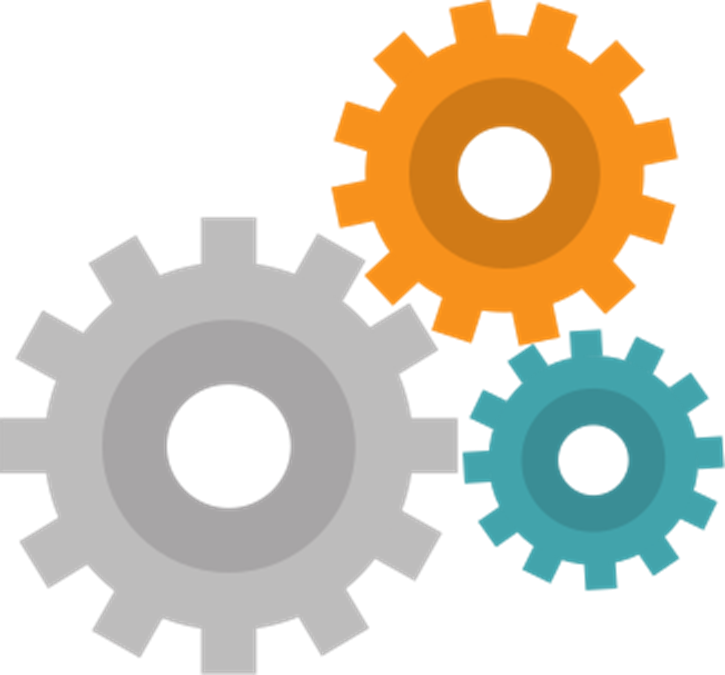 NỘI DUNG BÀI HỌC
02
03
01
04
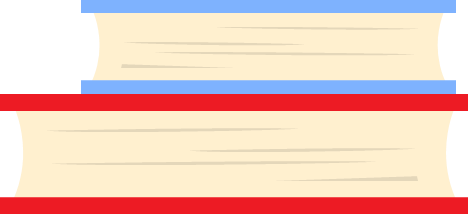 Khai triển các biểu thức có chứa tích hoặc lũy thừa
Phân tích đa thức thành nhân tử
Chia đa thức
Cộng, trừ, nhân
 đa thức
1. Cộng, trừ, nhân đa thức
Nhập biểu thức trên dòng lệnh của cửa sổ CAS, kết quả sẽ được hiển thị ngay bên dưới
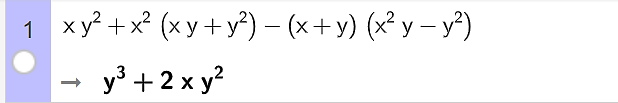 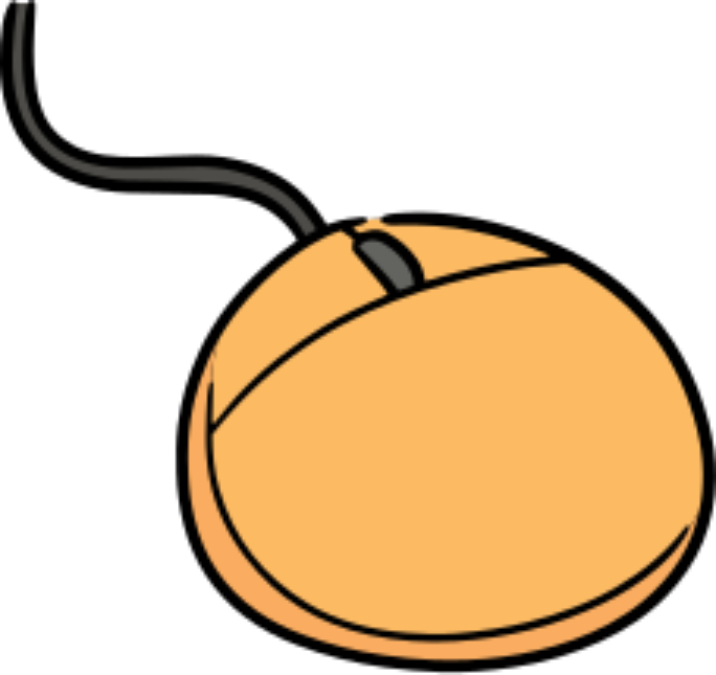 Lưu ý: 
Trên cửa sổ CAS, chọn chế độ tính toán chính xác bằng cách chọn nút
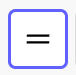 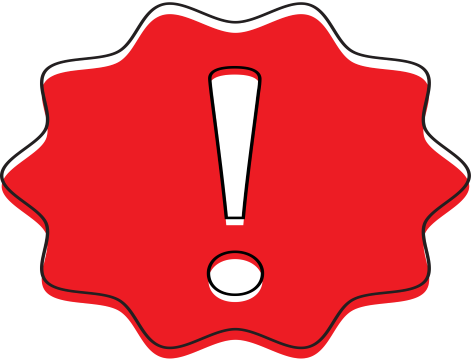 2. Khai triển các biểu thức có chứa tích hoặc lũy thừa
Sử dụng lệnh Expand (<biểu thức cần khai triển>).
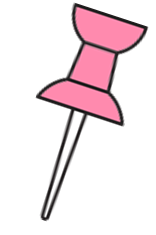 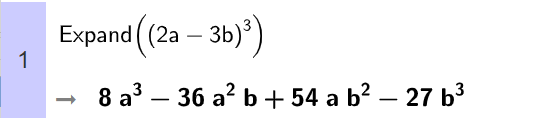 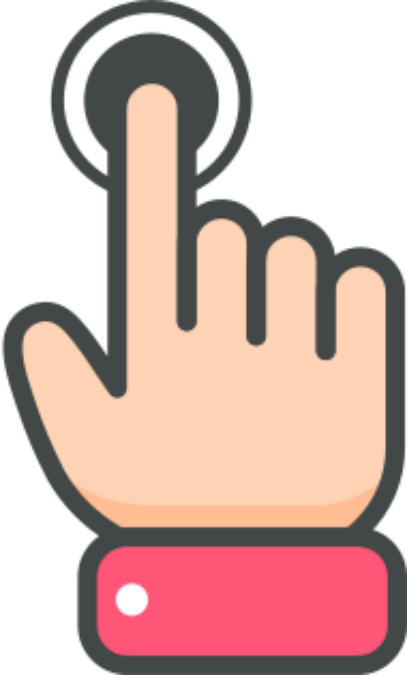 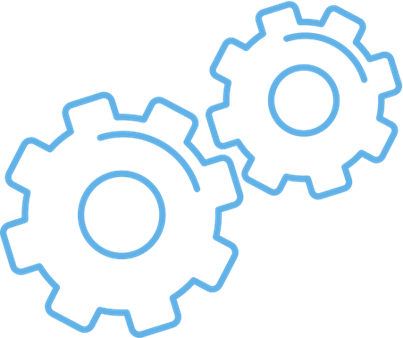 Kết quả:
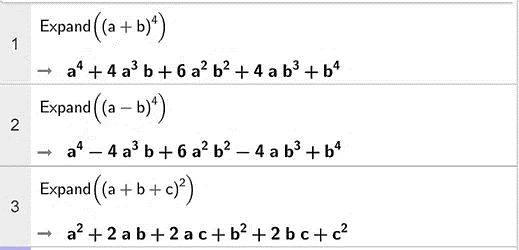 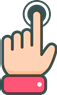 Lưu ý:
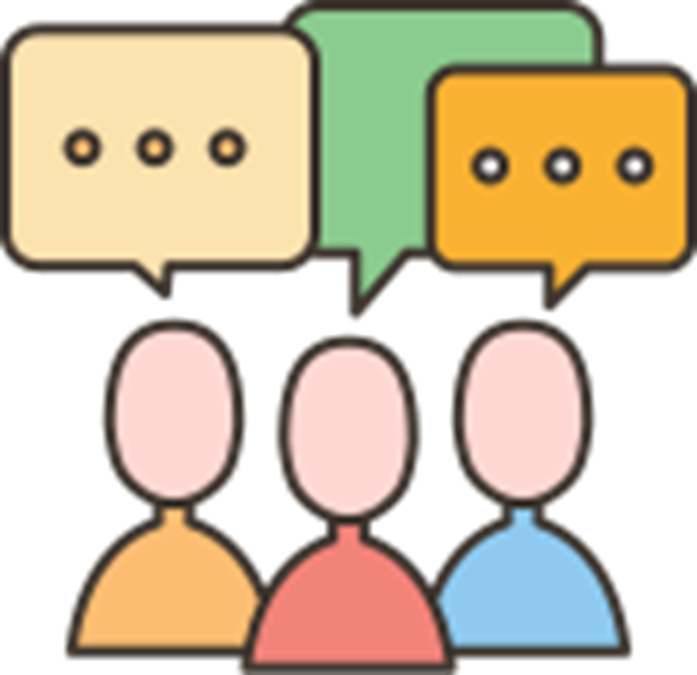 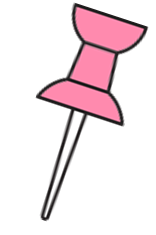 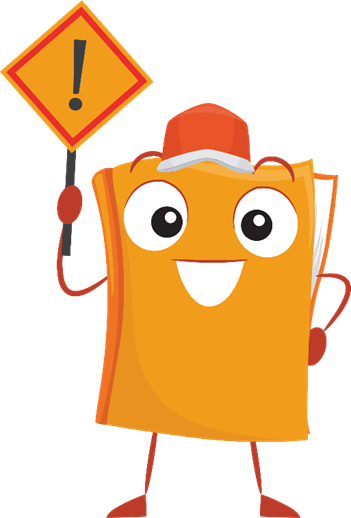 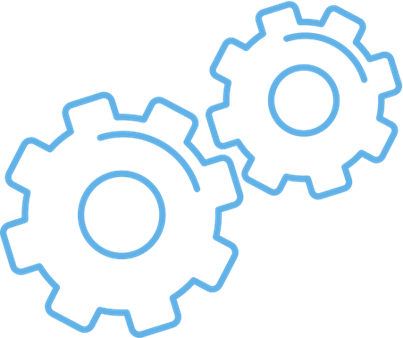 3. Phân tích đa thức thành nhân tử
Sử dụng lệnh Factor (<đa thức>)
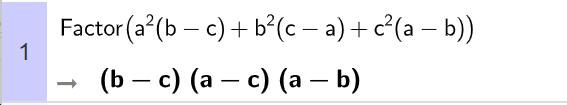 Trường hơp phân tích đa thức thành nhân tử có chứa số vô tỉ thì dùng lệnh IFactor (<đa thức>)
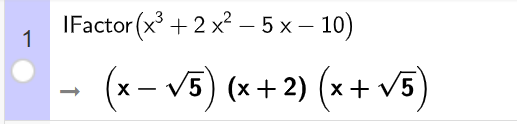 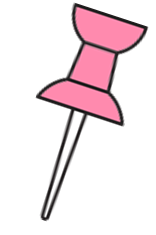 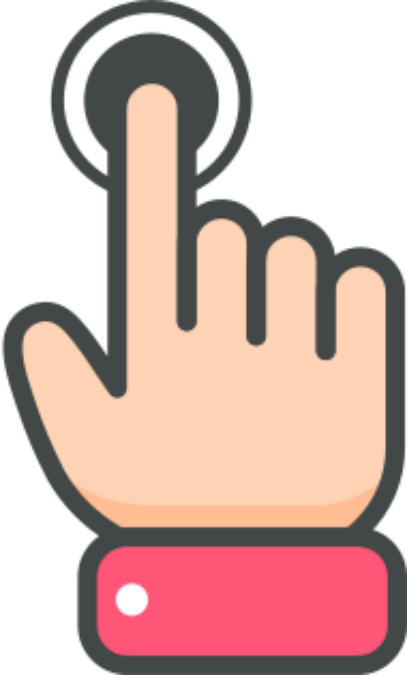 Kết quả:
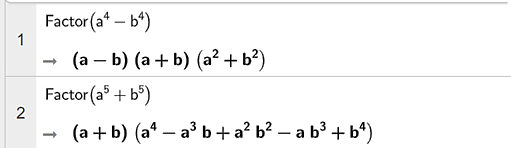 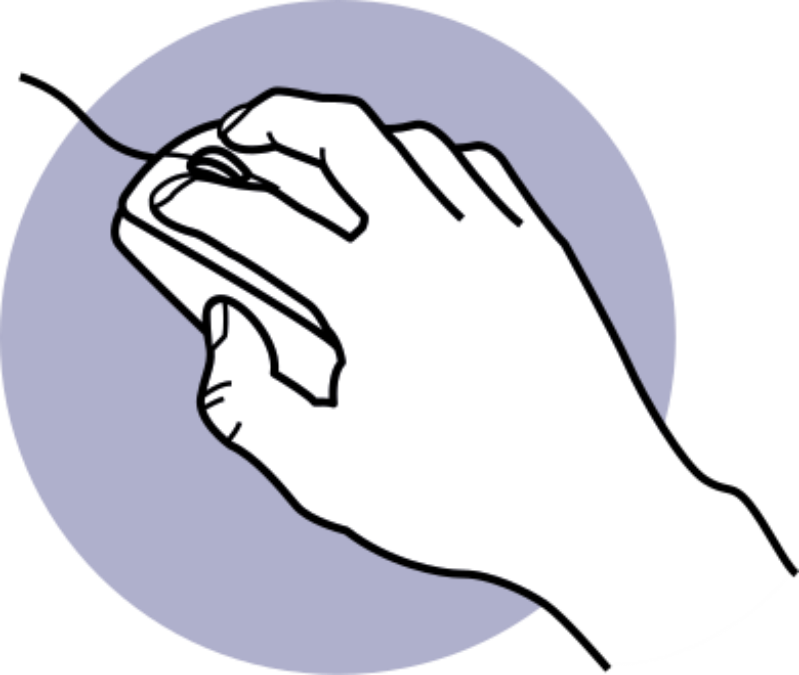 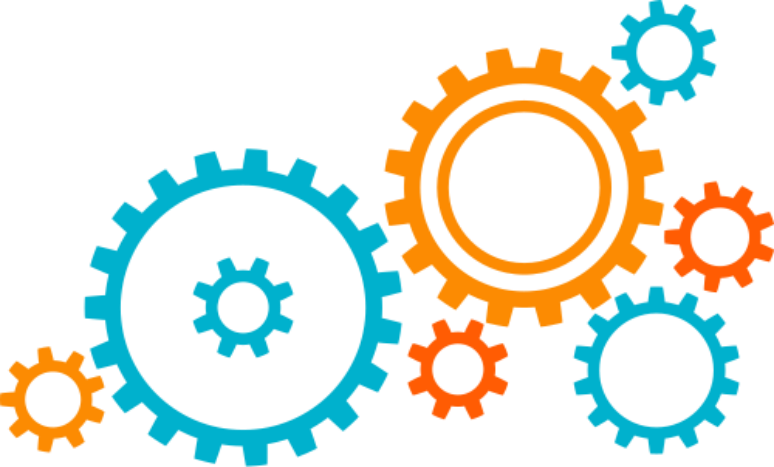 4. Chia đa thức
Dùng lệnh Div (<đa thức bị chia>,<đa thức chia>) để tìm thương, lệnh Mod (<đa thức bị chia>,<đa thức chia>) để tìm dư; lệnh Division (<đa thức bị chia>,<đa thức chia>) để tìm cả thương và dư của phép chia hai đa thức.
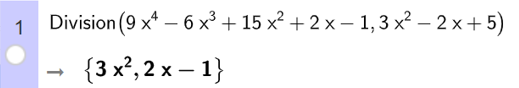 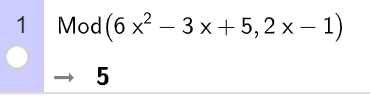 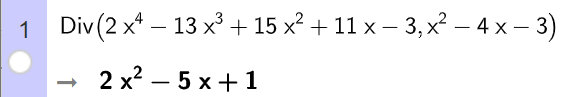 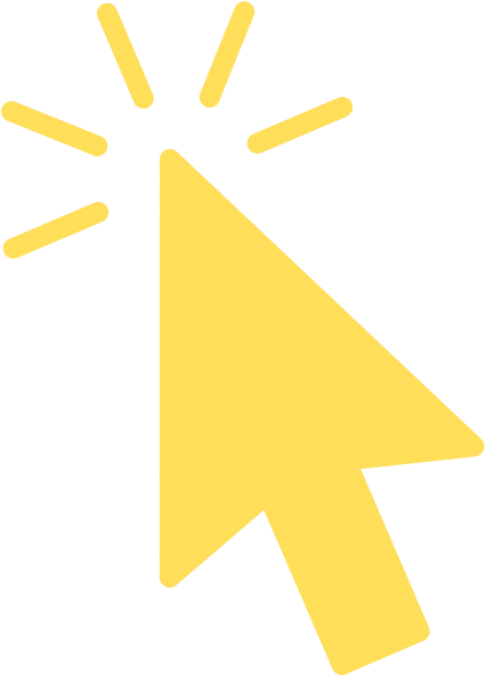 Nếu muốn sử dụng giao diện tiếng Việt, sau khi khởi động GeoGebra, chọn Options Language Vietnamese/Tiếng Việt. Khi đó, thay vì cú pháp lệnh tiếng Anh như trình bày ở trên, ta dung cú pháp lệnh tiếng Việt tương ứng như trong bảng sau (lưu ý rằng cú pháp lệnh tiếng Việt có thể khác nhau tuỳ theo phiên bản GeoGebra.)
Chú ý
LUYỆN TẬP
Sử dụng phần mềm GeoGebra, 
hãy thực hiện các yêu cầu sau đây.
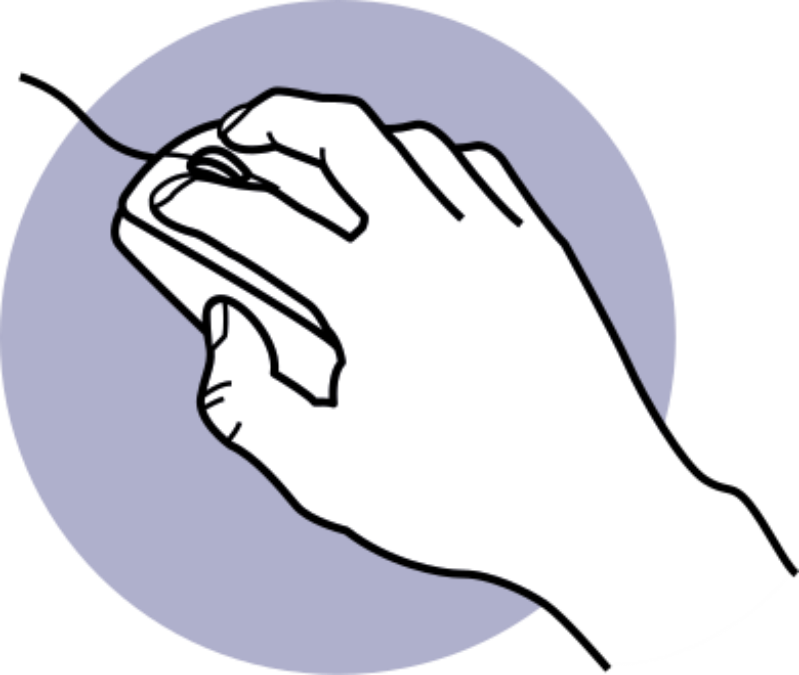 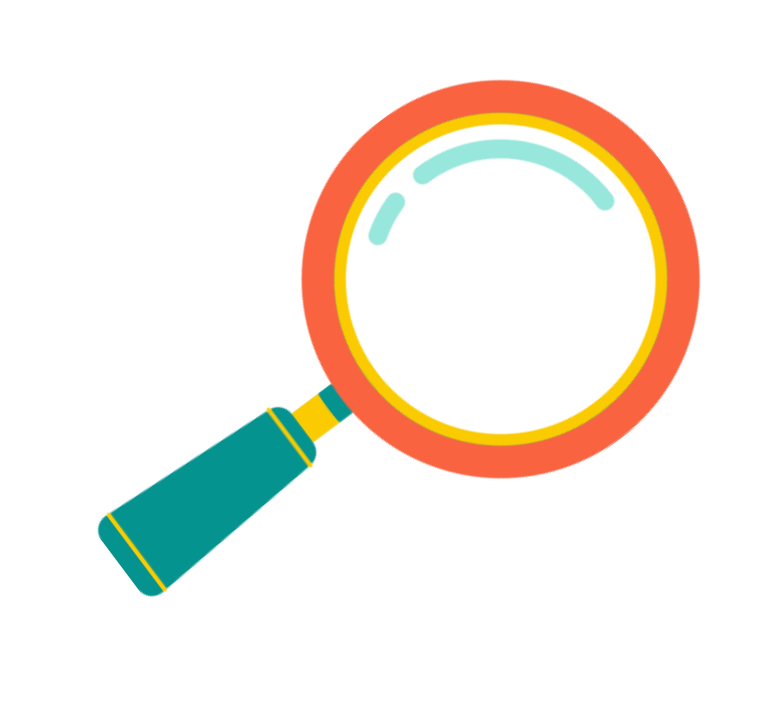 Bài 1 (SGK - tr.114)
Tính:
Giải:
Nhập biểu thức trên dòng lệnh của cửa sổ CAS sau đó nhấn Enter, kết quả sẽ được hiển thị ngay bên dưới
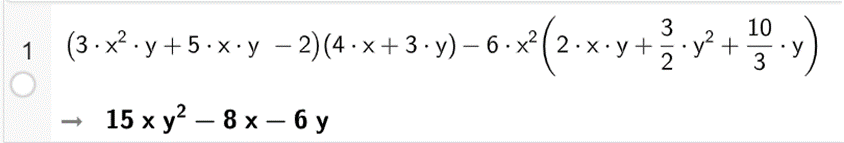 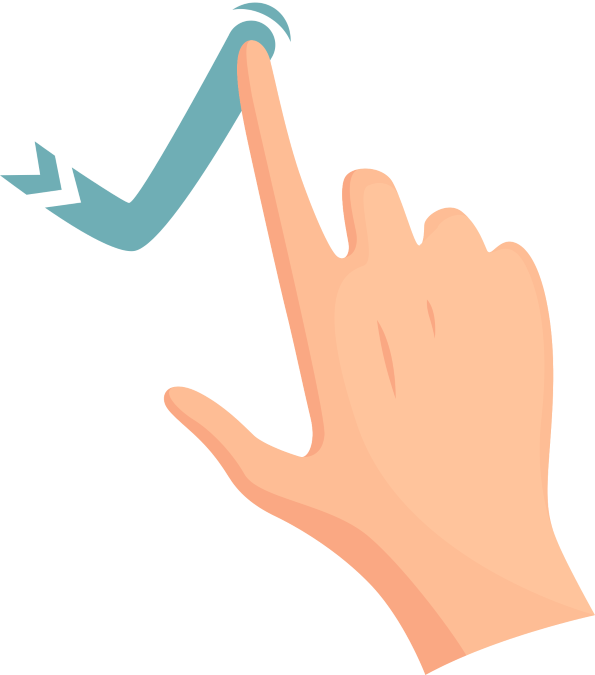 Bài 2 (SGK - tr.114)
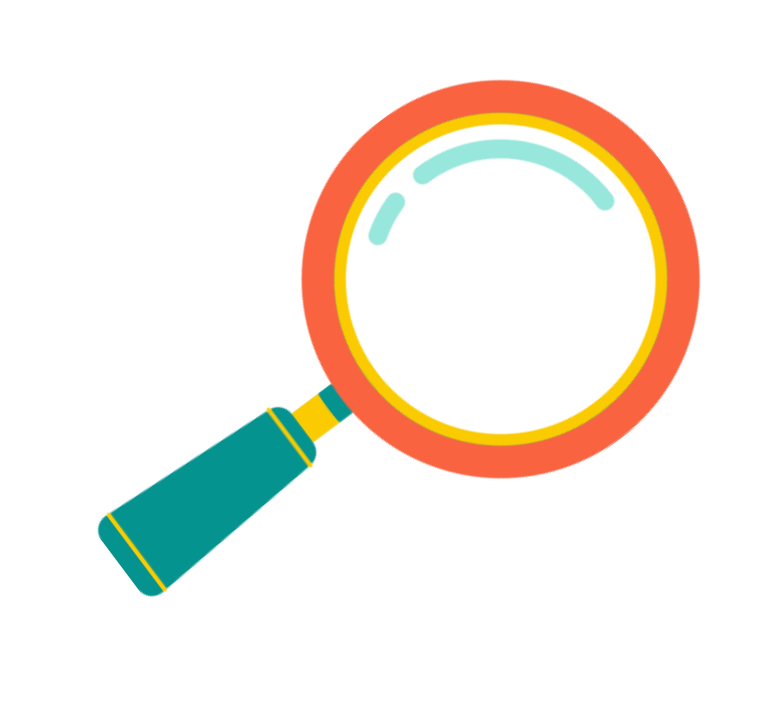 Khai triển các biểu thức sau:
Giải:
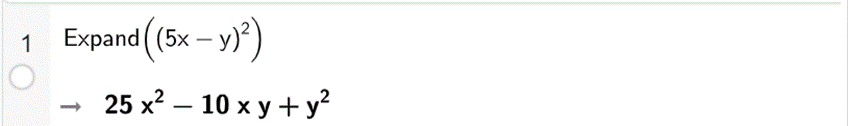 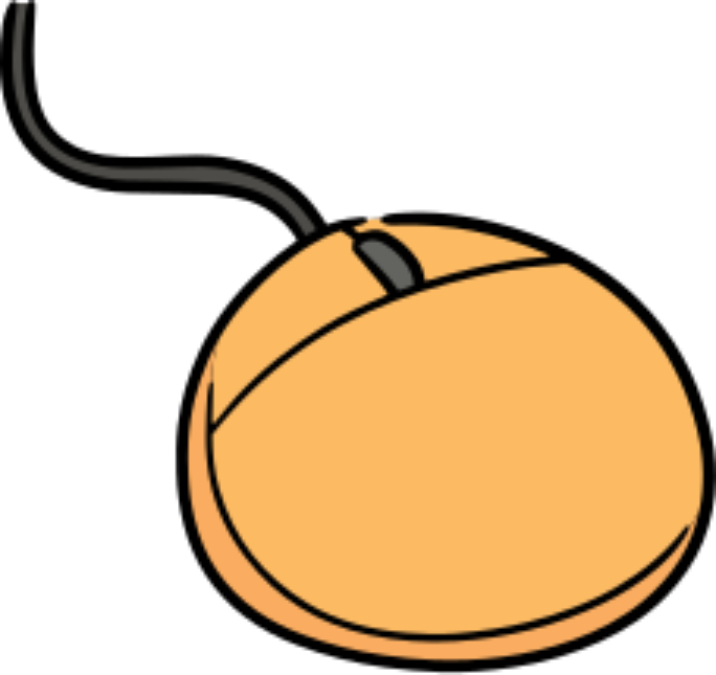 Giải:
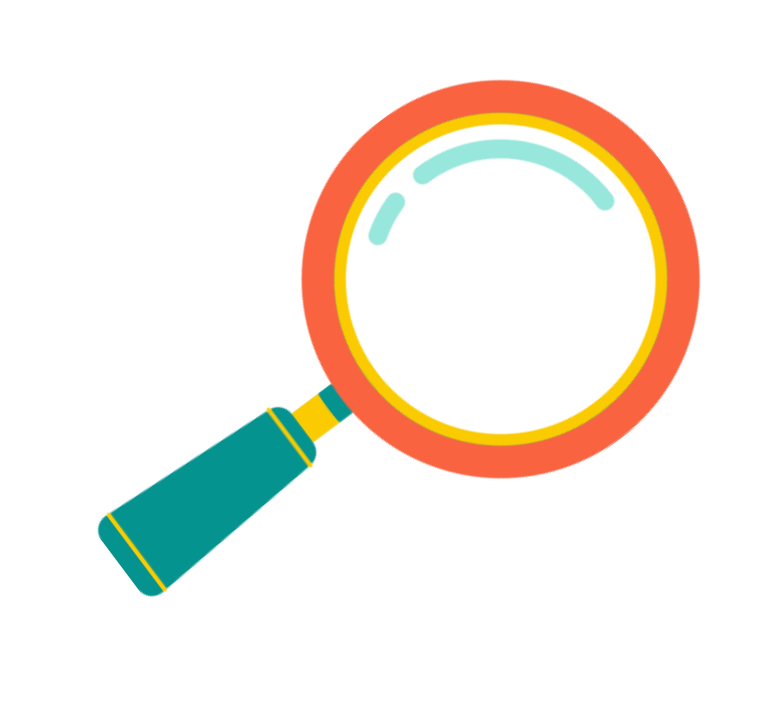 b)  Khai triển biểu thức
+ Sử dụng lệnh Expand(<biểu thức cần khai triển>).
+ Nhập biểu thức trên dòng lệnh của cửa sổ CAS sau đó nhấn Enter, kết quả sẽ được hiển thị ngay bên dưới.
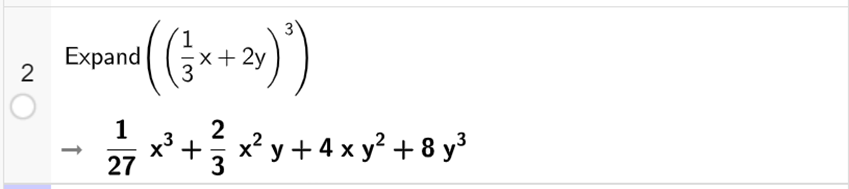 Vậy
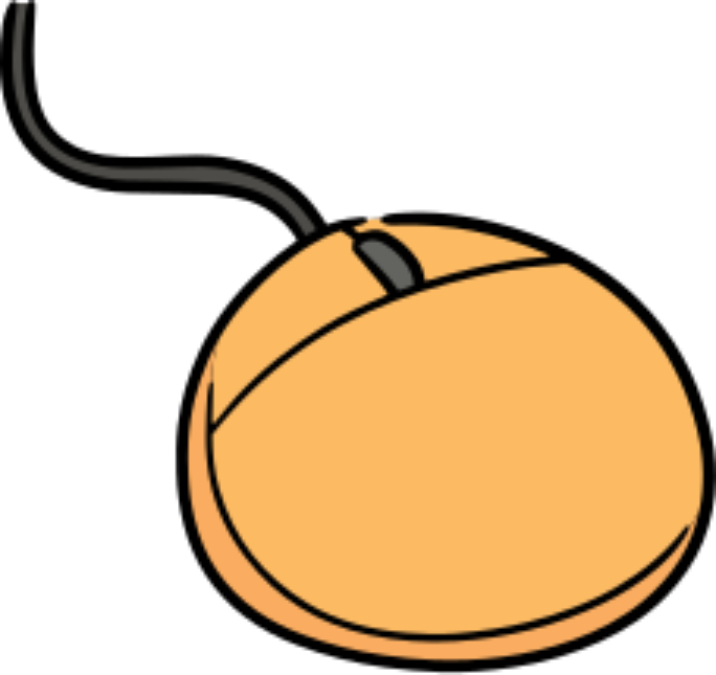 VẬN DỤNG
Sử dụng phần mềm GeoGebra, 
hãy thực hiện các yêu cầu sau đây.
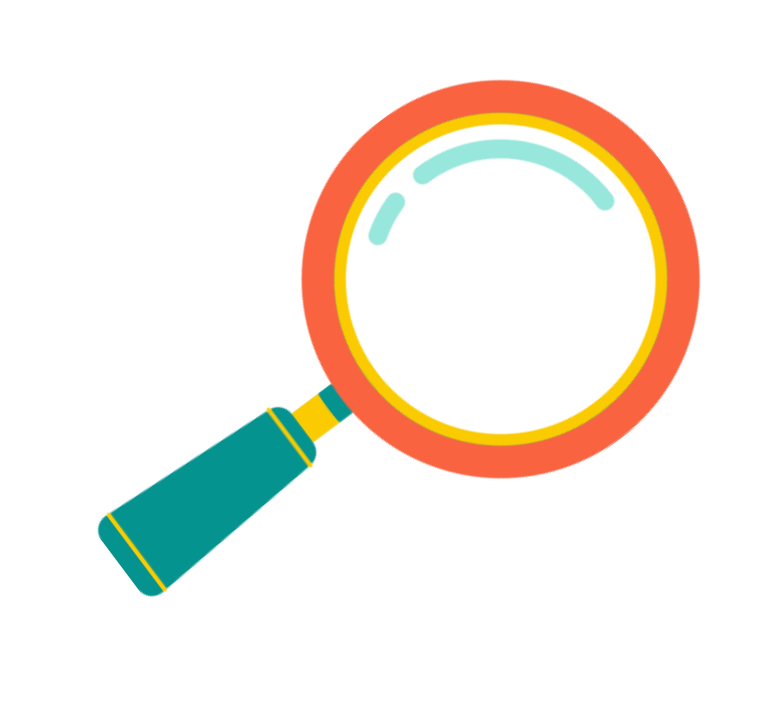 Bài 3 (SGK - tr.114)
Phân tích các đa thức sau thành nhân tử:
Giải:
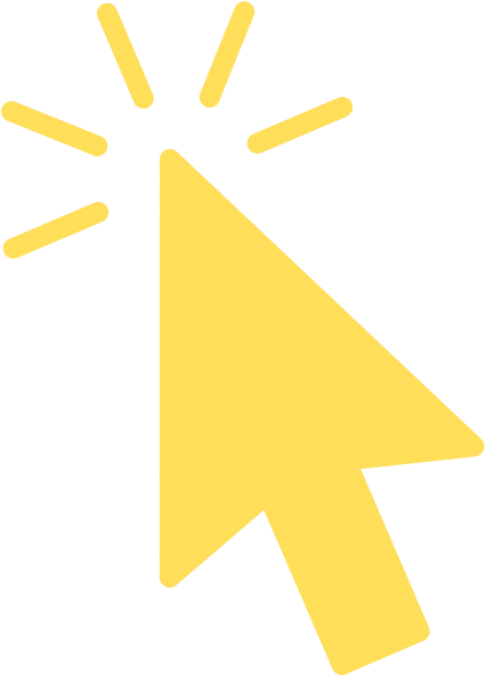 + Sử dụng lệnh Factor(<đa thức>)
+ Nhập biểu thức trên dòng lệnh của cửa sổ CAS sau đó nhấn Enter, kết quả sẽ được hiển thị ngay bên dưới.
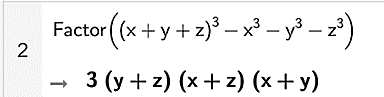 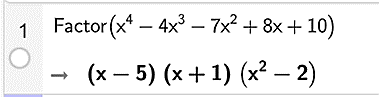 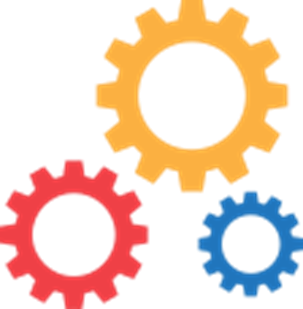 Bài 4 (SGK - tr.114)
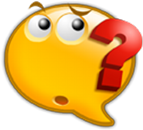 Tìm thương và dư (nếu có) trong các phép chia sau:
Giải:
+ Sử dụng lệnh Division(<đa thức bị chia>, <đa thức chia>) để tìm thương và dư của phép chia hai đa thức.
+ Nhập biểu thức trên dòng lệnh của cửa sổ CAS sau đó nhấn Enter, kết quả sẽ được hiển thị ngay bên dưới
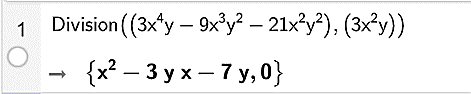 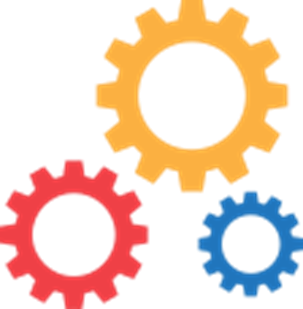 Bài 4 (SGK - tr.114)
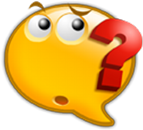 Tìm thương và dư (nếu có) trong các phép chia sau:
Giải:
+ Sử dụng lệnh Division(<đa thức bị chia>, <đa thức chia>) để tìm thương và dư của phép chia hai đa thức.
+ Nhập biểu thức trên dòng lệnh của cửa sổ CAS sau đó nhấn Enter, kết quả sẽ được hiển thị ngay bên dưới
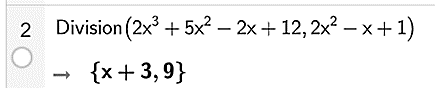 HƯỚNG DẪN VỀ NHÀ
Ôn tập kiến thức đã học
Chuẩn bị bài sau - Vẽ hình đơn giản với phần mềm Geogebra
HẸN GẶP LẠI CÁC EM TRONG TIẾT HỌC SAU!